感恩遇见，相互成就，本课件资料仅供您个人参考、教学使用，严禁自行在网络传播，违者依知识产权法追究法律责任。

更多教学资源请关注
公众号：溯恩高中英语
知识产权声明
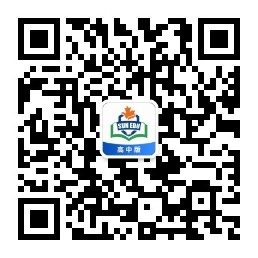 UNIT 4    BODY LANGUAGE
Reading and Thinking
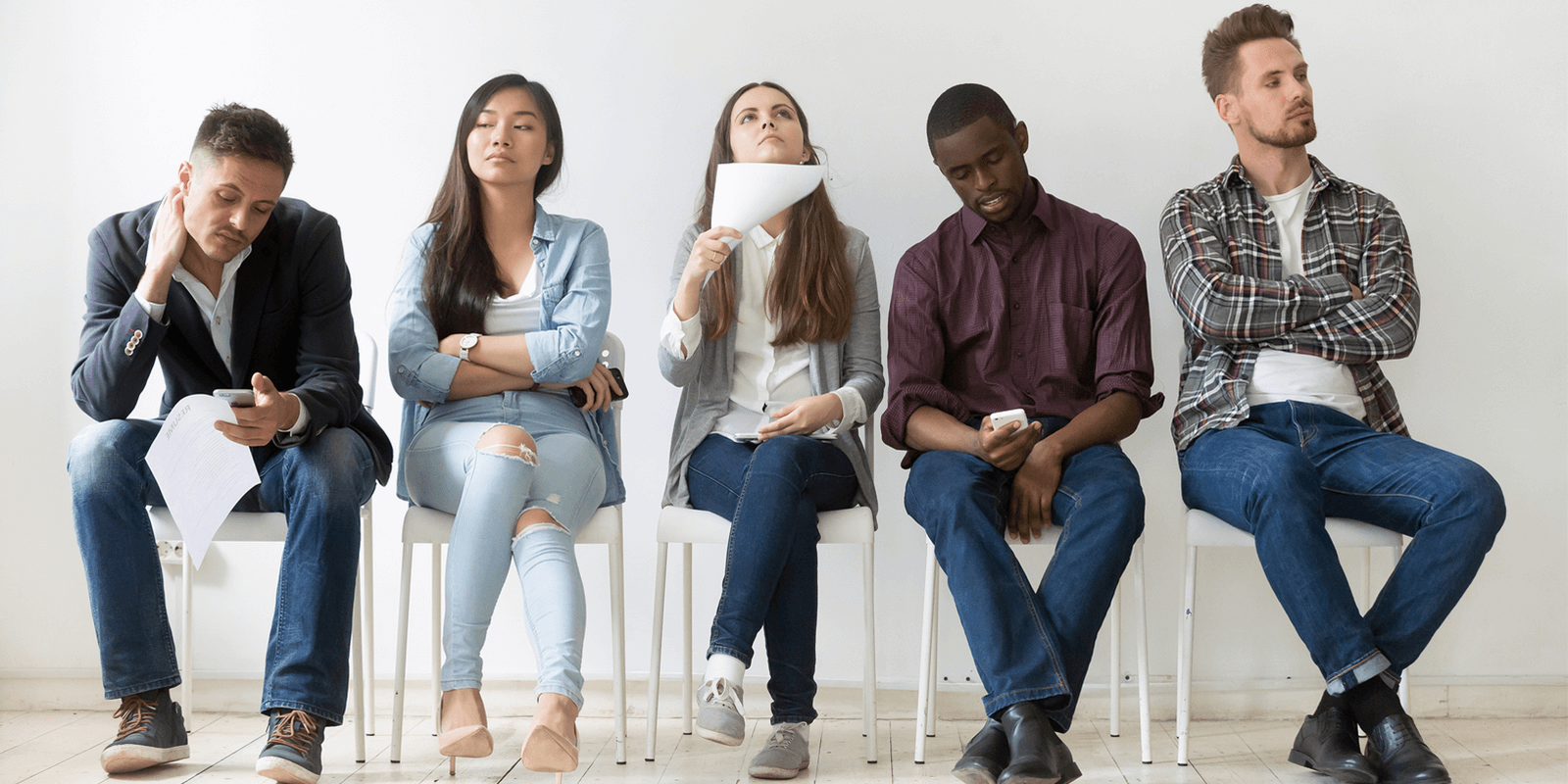 暨阳分校 陈莹 2021/10
Act and guess
Hello!                      Goodbye!            Come here!            Go away!         I'm surprised!        I'm tired!      OK!                         I'm happy!    I'm sad!                   I forgot!      You're great!          Good luck!
Too expensive!       I'm confused.
prediction
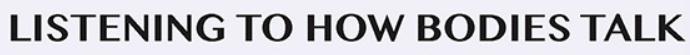 personification（拟人）
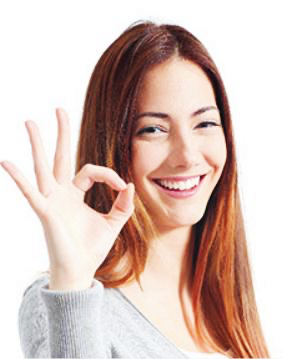 appeal to readers
what kind of question do you want to raise according to the title and picture?
structure
Underline the topic sentence in each paragraph.
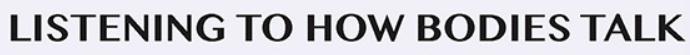 Topic: body language
Words are important,but the way people stand, hold their arms, and move their hands can also give us information about their feelings.
Just like spoken language,body language varies from culture to culture.
The gesture for “OK” has different meanings in different cultures.
Even the gestures we use for “yes” and “no” differ around the world.
Some gestures seem to have the same meaning everywhere.
Some body language has many different uses.
para6
structure
draw the structure of the text.
C
B

A
structure
Guided reading
What's the main idea of para1?
We use both words and body language to express our thoughts and opinions in our interactions with other people. We can learn a lot about what people are thinking by watching their body language. Words are important, but the way people stand, hold their arms, and move their hands can also give us information about their feelings.
Body language is of great significance.
introduction
Guided reading
Just like spoken language, body language varies from culture to culture. The crucial thing is using body language in a way that is appropriate to the culture you are in. For example, making eye contact-looking into someone's eyes-in some countries is a way to display interest. In other countries, 
by contrast, eye contact is not always approved of. For example, in many Middle Eastern countries, men and women are not socially permitted to make eye contact. In Japan, it may demonstrate respect to look down when talking to an older person.
What
How
country/region
make eye contact
1.display interest
meaning
1.some countries
example&contrast
2.other countries/ many Middle Eastern countries
2.not approved of/not soically permitted
3. demonstrate respect
3.Japan
Self-guided reading
Self-guided reading
money  
zero  
impolite
Japan 
France 
Brazil and Germany
ok
example&contrast
no, yes
yes, no
in many countries
shake one's head nod
Bulgaria and southern Albania
example&contrast
kiss on the cheek
meet, part
France,Russia
shake,bow, nod
elsewhere
placing...
sleep
example
most places
moving...
I'm full
A smile can...We can use a smile to...
Experts suggest...there is nothing better than...
example
smile
The gesture for “ok” has different meanings in different cultures. In Japan, someone who witnesses another person employing the gesture might think it means money. In France, a person encountering an identical gesture may interpret it as meaning zero. However, you should avoid making this gesture in Brazil and Germany, as it is not considered polite.

Even the gestures we use for “yes” and “no” differ around the world. In many countries, shaking one’s head means “no”, and nodding means “yes”. By comparison, in Bulgaria and southern Albania, the gestures have the opposite meaning. There are also differences in how we touch each other, how close we stand to someone we are talking to, and how we act when we meet or part. In countries like France and Russia, people may kiss their friends on the cheek when they meet. Elsewhere, people favour shaking hands, bowing from the waist, or nodding the head when they meet someone else.
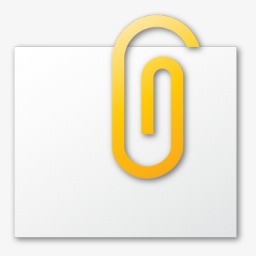 Make inferences
figure out the meaning with the help of clues in the passage
Thinking
Can you think of other uses of smile?
〇 A smile can...
〇 A smile can...
〇 We can use a smile to …
〇 Experts suggest smiling…
There is nothing better than seeing a smile.
show kindness.
always make a young man.
hide our embarrassment.
is beneficial to health.
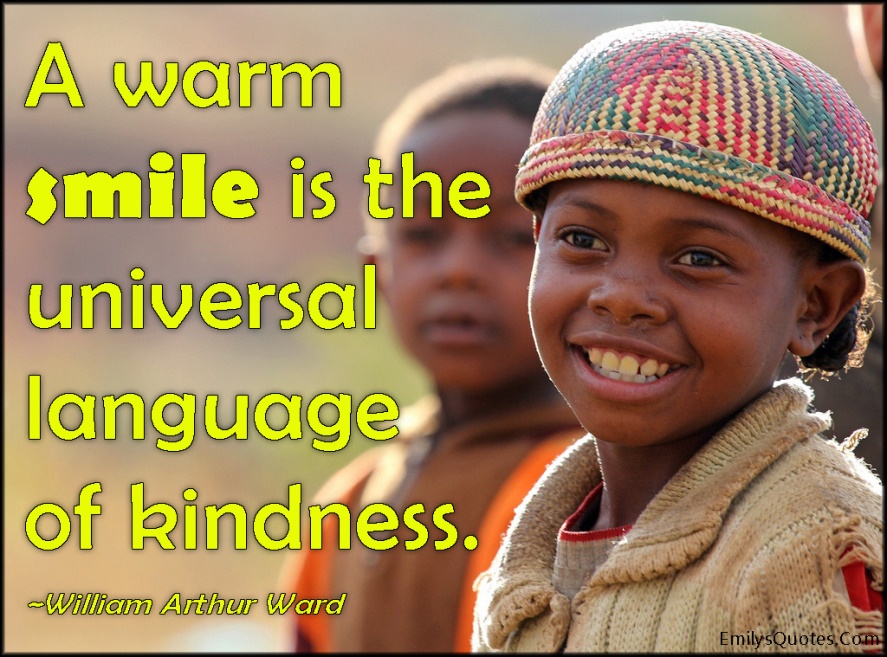 Critical thinking
What should we pay attention to when employing body language in this multicultural world?
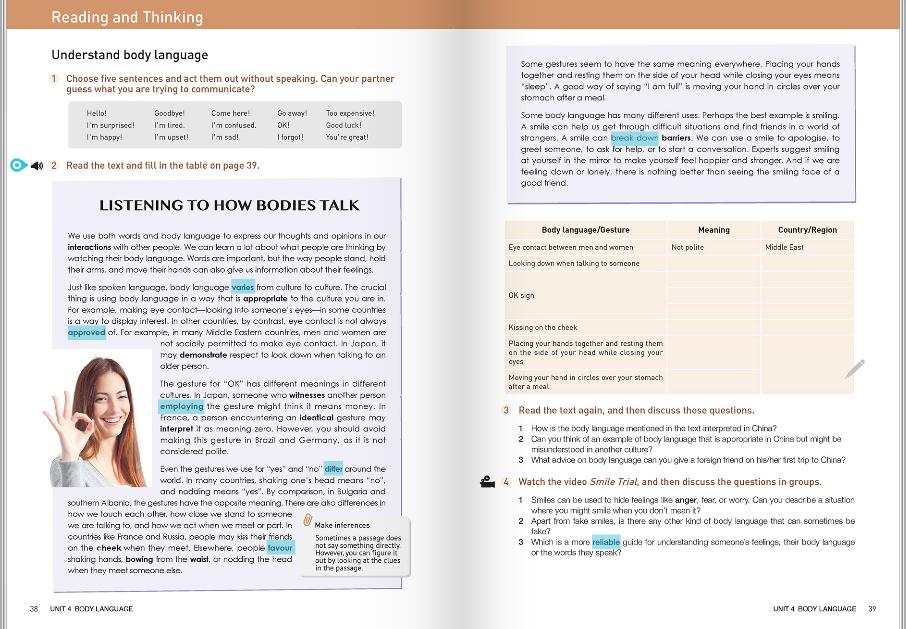 1. learn different forms of body language in different cultures.
2.When in Rome, do as the Romans do.
3.Be open-minded. Understand and respect other cultures.
4.keep up and have confidence in our own culture.
Many countries(like UK, Canada, New Zealand, Australia): to ask for a ride
Many countries(like China and America): to praise and encourage sb
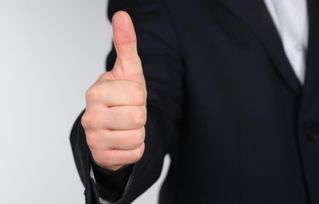 In some Middle Eastern countries, like Iraq and Iran: to be rude
Greece: to make sb go away
India: sth is completed
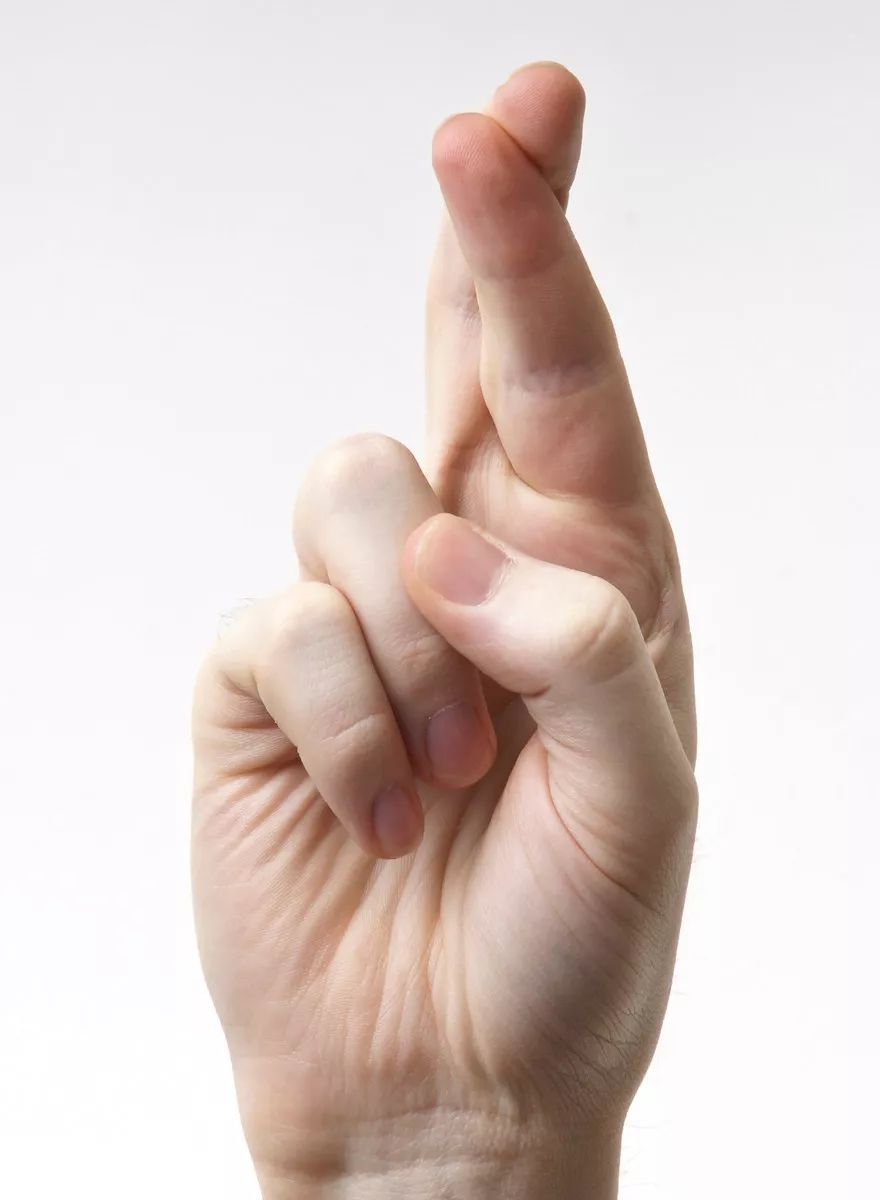 Many countries(like  America, France, Mexico, Malaysia): 
 to pray for good luck
Netherlands: to swear
Australia: to expect, to look forward to sth
presentation
Search the internet and find out more examples.
The thumb-up gesture differs around the world. For example, in many countries.... In contrast/By comparison, ....However...
example/contrast
What I hide by my language, my body utters.                                 
                                     ---Roland Barthes
Thanks!